What is research administration?
Departmental research administrators at Georgia Tech oversee all aspects of the grant management cycle, provide management support, help ensure that research goals are achieved, and funders’ regulations are followed.
https://www.youtube.com/watch?v=4Tr1eK70tqs
Basic functions of research administration
Provides services to enhance researchers’ success
Provides management support for the institution’s research mission
Helps sponsors (funders) to achieve their goals and ensures their regulations are enforced
Research administrators are the bridge between:
The researcher and institution
The researcher and sponsor(s) (funders)
The institution and sponsors (funders)
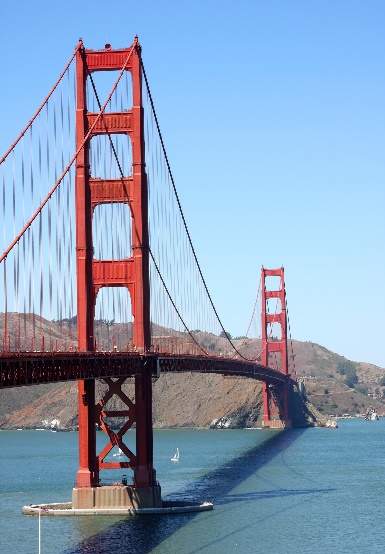 Basic functions of research administration
Support faculty (principal investigators) and colleges with pre-award, post award, compliance and overall management of grants and contracts 
Assist in the day to day activities that accomplish project objectives
Work with campus partners to ensure smooth project implementation
Problem solve
Oversight and administration of projects
What we do: the big picture
Support faculty (principal investigators) and colleges with pre-award, post award, compliance and overall management of grants and contracts 
Assist in the day to day activities that accomplish project objectives
Work with campus partners to ensure smooth project implementation
Problem solve
Oversight and administration of projects
What we do: day to day
Provide funding information
Give technical advice on proposal writing and submissions
Provide compliance guidance and review
Purchasing
Budget management
Monitor burn rates
Human resources
Ensure project expenses are reasonable, allowable, and allocable
Everything else under the sun!